Právní záruky ve veřejné správě - systém  Soudní kontrola veřejné správy Veřejný ochránce právBM605Zk Vybrané otázky správního práva a veřejné správy III3. přednáška 28. 2. 2025Petr Havlan
1
Osnova přednášky a její cíl
Systém právních záruk ve veřejné správě
Soudní kontrola veřejné správy
Veřejný ochránce práv


Cíl: cílem této přednášky je, aby studenti byli s to přiblížit systém právních záruk ve veřejné správě a vymezit kontrolu vykonávanou prostřednictvím veřejného ochránce práv a soudní kontrolu veřejné správy, potažmo prezentovat jejich obsah a formy, jimiž se uskutečňují.
2
Systém právních záruk ve veřejné správě
záruky zákonnosti ve VS
právní prostředky či „mechanismy“ k zajištění zákonnosti VS
tvoří vzájemně provázaný systém 
dominantní je postavení kontroly VS

systém záruk zákonnosti (právnosti) bývá vymezován různě, např.:
kontrola 
rušení, změna a sistace vadných správních aktů a jiných opatření VS
uplatňování odpovědnosti 
přímé donucení (exekuce)
právo na informace + uplatnění petic a stížností ve VS                               (posléze uvedené bývá mnohdy řazeno „přímo“ pod kontrolu )
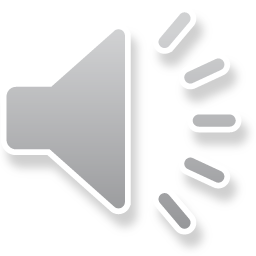 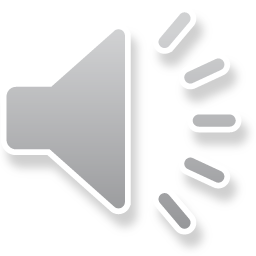 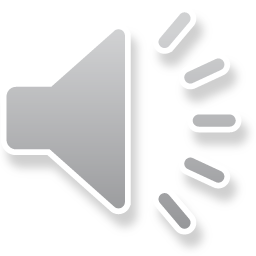 3
Systém právních záruk ve veřejné správě
zásada zákonnosti (legality) ve VS
má dvě základní dimenze:
obecný požadavek na dodržování obsahu právních norem subjekty správního práva                             a
respektování zákonných práv a svobod občanů v rámci VS + poskytování ochrany těmto právům (svobodám)

vyjádřena v § 2 odst. 1 správního řádu 
„dosah“: jde o respektování jak právních předpisů, tak také správních rozhodnutí či soudní judikatury 

v praxi není předpoklad zákonnosti vždy naplňován
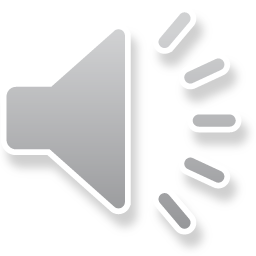 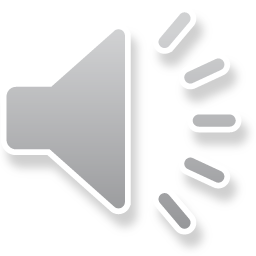 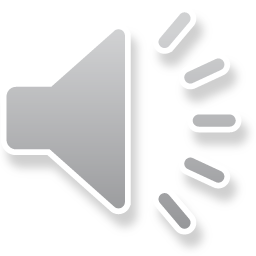 4
Soudní kontrola VS
plyne z dělby moci
kontrola VS prováděná soudy

jde o provázaný systém s více prvky
správní soudnictví                                                                               (zákon č. 150/2002 Sb., soudní řád správní)
obecné (civilní) soudnictví                                                                   (zákon č . 99/1963 Sb., občanský soudní řád - část V.)
ústavní soudnictví, došlo-li k porušení základních práv a svobod                                                (zákon č. 182/1993 Sb., zákon o ústavním soudu)

na mezinárodní úrovni pak event. také ESLP      či SDEU
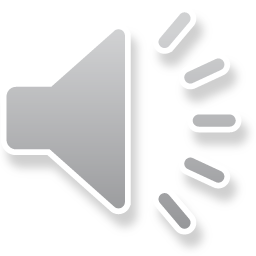 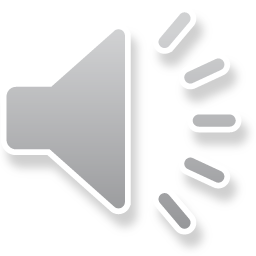 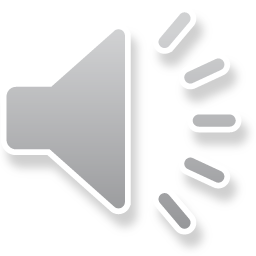 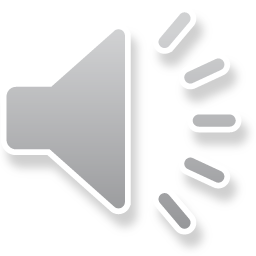 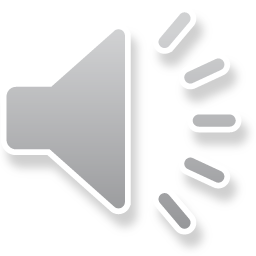 5
Soudní kontrola VS
správní soudnictví
ochrana veřejných subjektivních práv
organizační soustava:  NSS a specializované senáty KS (tzv. smíšený model)
princip subsidiarity (nutnost vyčerpat jiné /opravné/ prostředky)

základní řízení:
řízení o žalobě proti rozhodnutí správního orgánu
ochrana proti nečinnosti správního orgánu
řízení o ochraně před nezákonným zásahem, pokynem nebo donucením správního orgánu
plus řada dalších řízení: např. o zrušení OOP, ve volebních věcech, ve věcech politických stran či v kompetenčních sporech mezi správními orgány
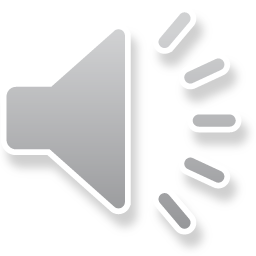 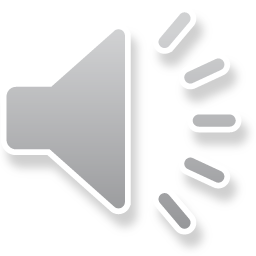 6
Soudní kontrola VS
civilní soudnictví
ochrana civilními soudy je poskytována v případech, kdy správní orgány rozhodují o soukromých subjektivních právech
„režim“ přezkumu tedy závisí na povaze subjektivního práva
případný kompetenční spor mezi civilními a správními soudy řeší tzv. zvláštní senát podle zákona č. 131/2002 Sb.
úprava obsažena v části V. občanského soudního řádu                             (řízení ve věcech, o nichž bylo rozhodnuto jiným orgánem)
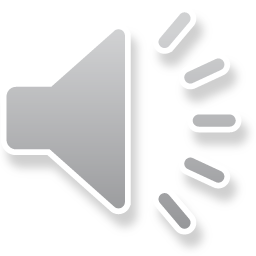 7
Veřejný ochránce práv
ombudsmanská instituce = specifický státní orgán

obecná charakteristika ombudsmana 
ochrana jednotlivců před úřady, byrokracií…
případné „stížnostní místo“
nezávislost
neformálnost, rychlost, „lidskost“,…
zaměřuje se (také) na drobnější pochybení
má jen určité vyšetřovací pravomoci (nerozhoduje, nenařizuje…)
spíše „mediátor“ mezi úřadem a stěžovatelem
důležitý předpoklad: autorita představitele instituce
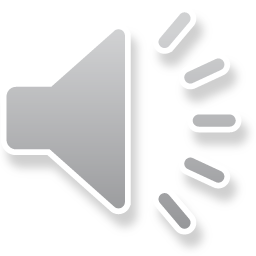 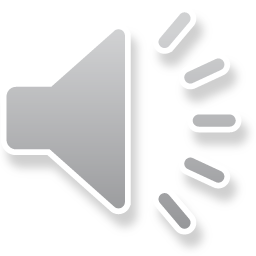 8
Veřejný ochránce práv
hlavní působnost VOP 
šetření pochybení státních orgánů (nikoli všech) 
uplatňuje hledisko souladu s právem, ale také s principy dobré správy
provádí šetření a komunikuje s úřadem a stěžovatelem
„vedlejší“ působnost VOP
přidány zejm. tzv. systematické návštěvy zařízení                     
    (a to s osobami zbavenými svobody nebo závislými na poskytované péči)
má také některá zvláštní oprávnění (viz např. možnost podat žalobu k ochraně veřejného zájmu) 
není upraven v Ústavě, ale „pouze“ v zákoně č. 349/1999 Sb.
sídlí v Brně
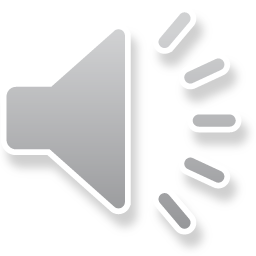 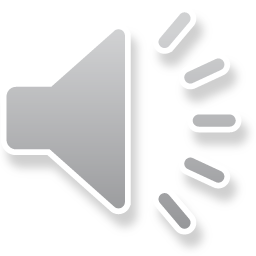 9
Prameny ke studiu
Hendrych, D. a kol. Správní věda. 4. vyd. Wolters Kluwer: 2014, 
     s. 192-193
Skulová, S. a kol. Základy správní vědy. 3. vyd. Brno: Masarykova univerzita, 2023, s. 198-200
Kadečka, S., Průcha, P. Správní právo - obecná část : multimediální učební text. 2. vyd. Brno : Masarykova univerzita, 2008, s. 60-62
10